PRN for Pain‘See Pain Indicators’
Medication Administration Program
October 2017
[Speaker Notes: Welcome to the PRN for Pain, ‘See Pain Indicators’ webinar training. My name is Carolyn Whittemore, I am a DDS MAP Coordinator and I am your presenter today. 

PRN for pain

There is often discussion in the field regarding PRN medication orders for ‘pain’. 

The term ‘pain’ is so broad that in DDS, we ask that it be defined.]
All Must Agree
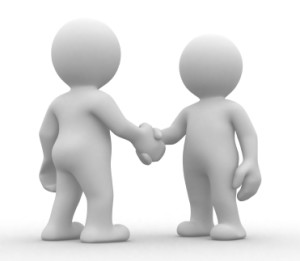 HCP order
Pharmacy label
Medication sheet
[Speaker Notes: Defining pain in an HCP order can be accomplished by listing target signs and symptoms for use. What can be challenging is, when there are several target signs and symptoms listed on the order, they often don’t fit on the pharmacy label, or when writing the prescription, the HCP does not include the target signs and symptoms. The result is a pharmacy label that does not agree with the HCP order.

I am going to review with you an option of how to get the HCP order, pharmacy label and medication sheet to agree while maintaining all required information for safe medication administration.

Keep in mind as we move through the following slides, as always, PRN orders require the 5 rights of administration, a reason and parameters for use, such as what to do if the medication is given and is not effective.]
Reason for Use
If the person is non-verbal
 Target signs and symptoms may be listed
For example
Tylenol 650mg by mouth every 6 hours PRN for grimacing, crying, moaning or head slapping.
[Speaker Notes: Currently, what I often see when conducting reviews, is if the person is non-verbal, the ‘reason’ or target signs and symptoms are listed within the order, as seen on your screen.]
‘PRN for Pain’
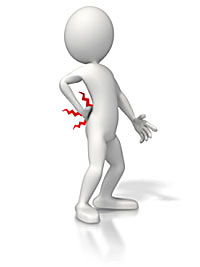 If the person is non-verbal
 HCP may write ‘PRN for pain, see pain indicators’
For example
Tylenol 650mg by mouth every 6 hours PRN for pain, see pain indicators.
[Speaker Notes: An option is, if the HCP agrees and it is appropriate, instead of writing the possible objective observations the staff may see, the HCP may instead write ‘PRN for pain, see pain indicators’, as the example shows on your screen. The HCP would write the prescription using the same words ‘see pain indicators’. Staff would transcribe the same information, ‘see pain indicators’ onto the medication sheet…]
Pain Indicators
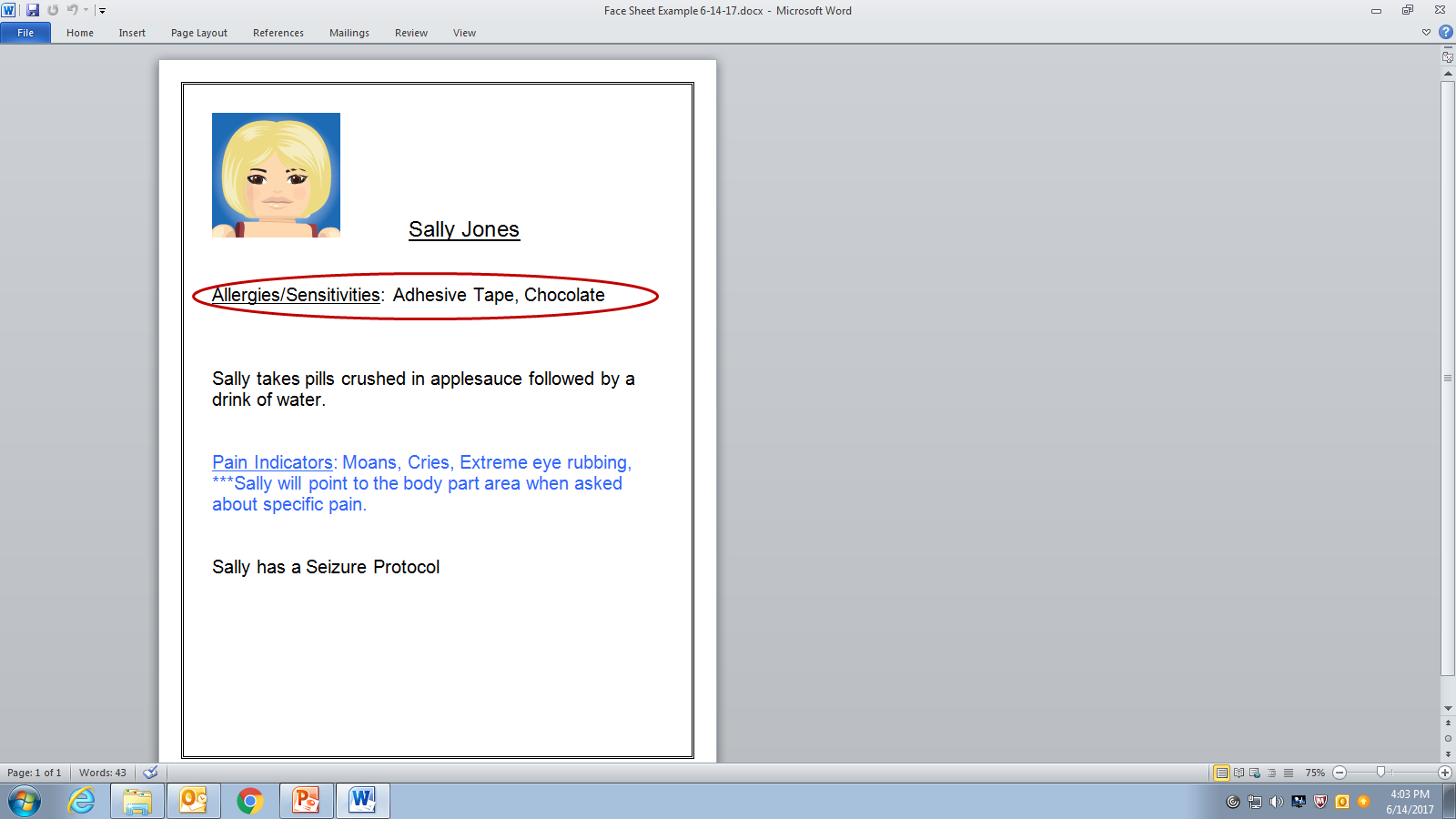 HCP order
Every 6 hours PRN pain, see pain indicators
Pharmacy label
Every 6 hours PRN pain, see pain indicators
Medication sheet
Every 6 hours PRN pain, see pain indicators
[Speaker Notes: As you can see on your screen, it is a much more effective way of having the HCP order, pharmacy label and medication sheet agree…… then….]
Pain Indicators
Face sheet example:
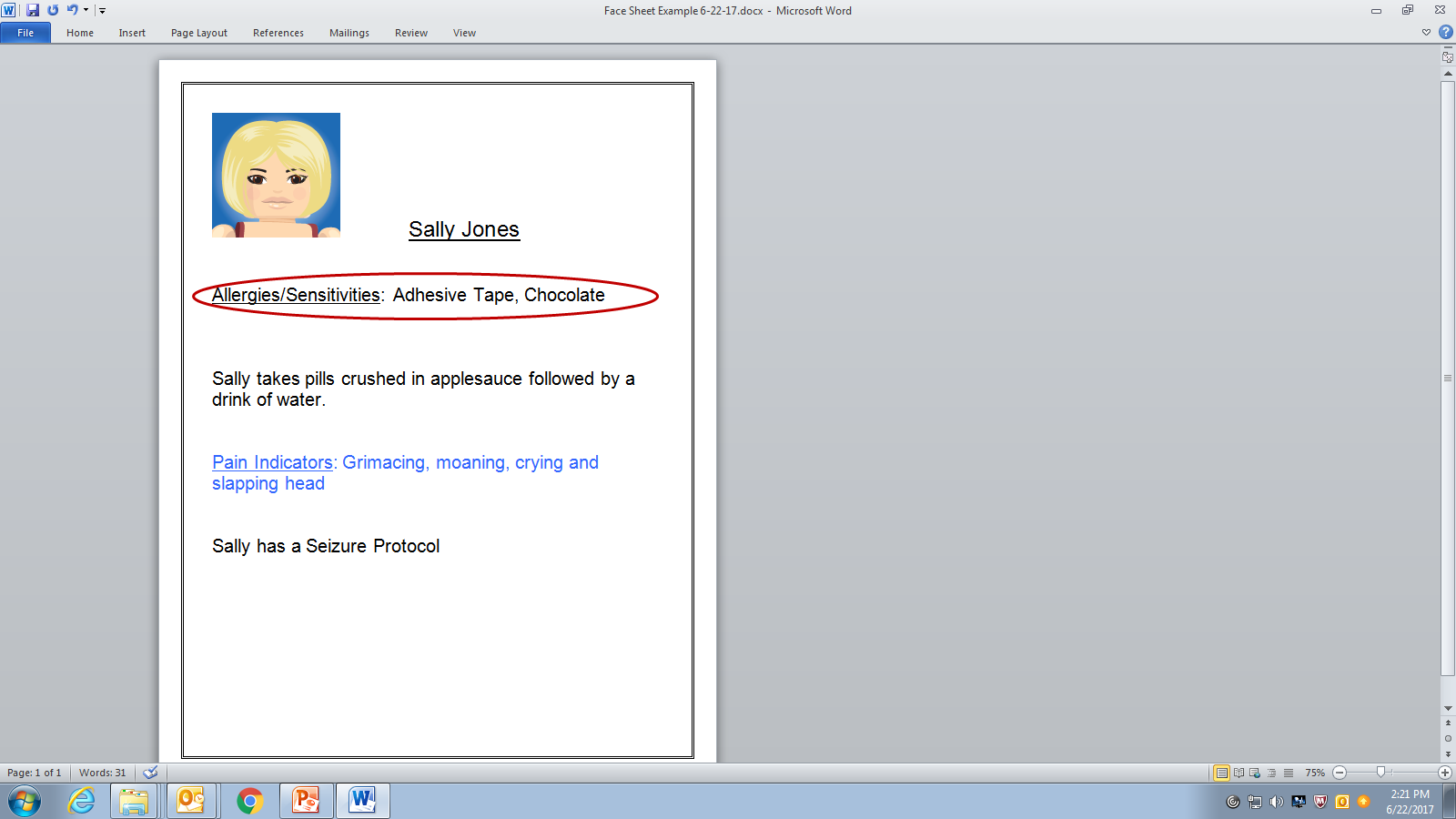 [Speaker Notes: there must be a corresponding Pain Indicator Sheet that staff refer to if/when administering the PRN pain medication. The pain indicators listed would be individual specific and would be determined by the team of people who know the person best. This format allows for you to be as descriptive as needed without worrying that the HCP order and pharmacy label do not agree.

The Pain Indicator Face Sheet is to be filed in the medication book with the medications sheets for ease of staff reference during medication administration and it does not require a HCP signature.]
As Requested
If applicable, may be
‘As requested’ by the person
For example
Tylenol 650mg by mouth every 6 hours PRN for headache as requested
[Speaker Notes: Of course, if the person is able to tell you what's wrong and request the PRN pain medication appropriately, a Pain Indicator face sheet would not be necessary. A person’s ability to request their PRN medication should be reviewed with the HCP and be defined in the HCP order, as seen on your screen.]
Follow up
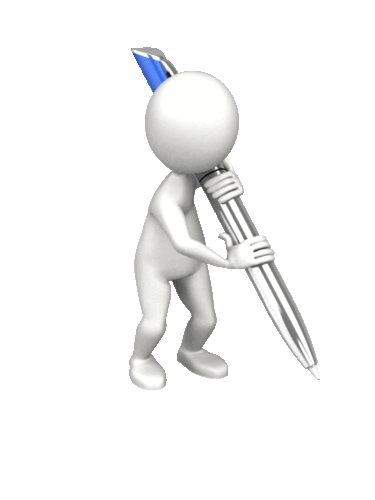 Document
Observations
Subjective
What the person tells you
“My headache is gone”
Objective
What you see the person doing
‘Sally is sleeping on the couch’
[Speaker Notes: Remind staff, to complete follow up documentation of effectiveness in the form of subjective and/or objective observations such as the person stating ‘my headache is gone’ or what they see the person doing, such as ‘Sally is sleeping on the couch’. 

Staff should not document effectiveness in the form of an assessment such as ‘good’ or ‘good effect’ or ‘not working’]
Questions?
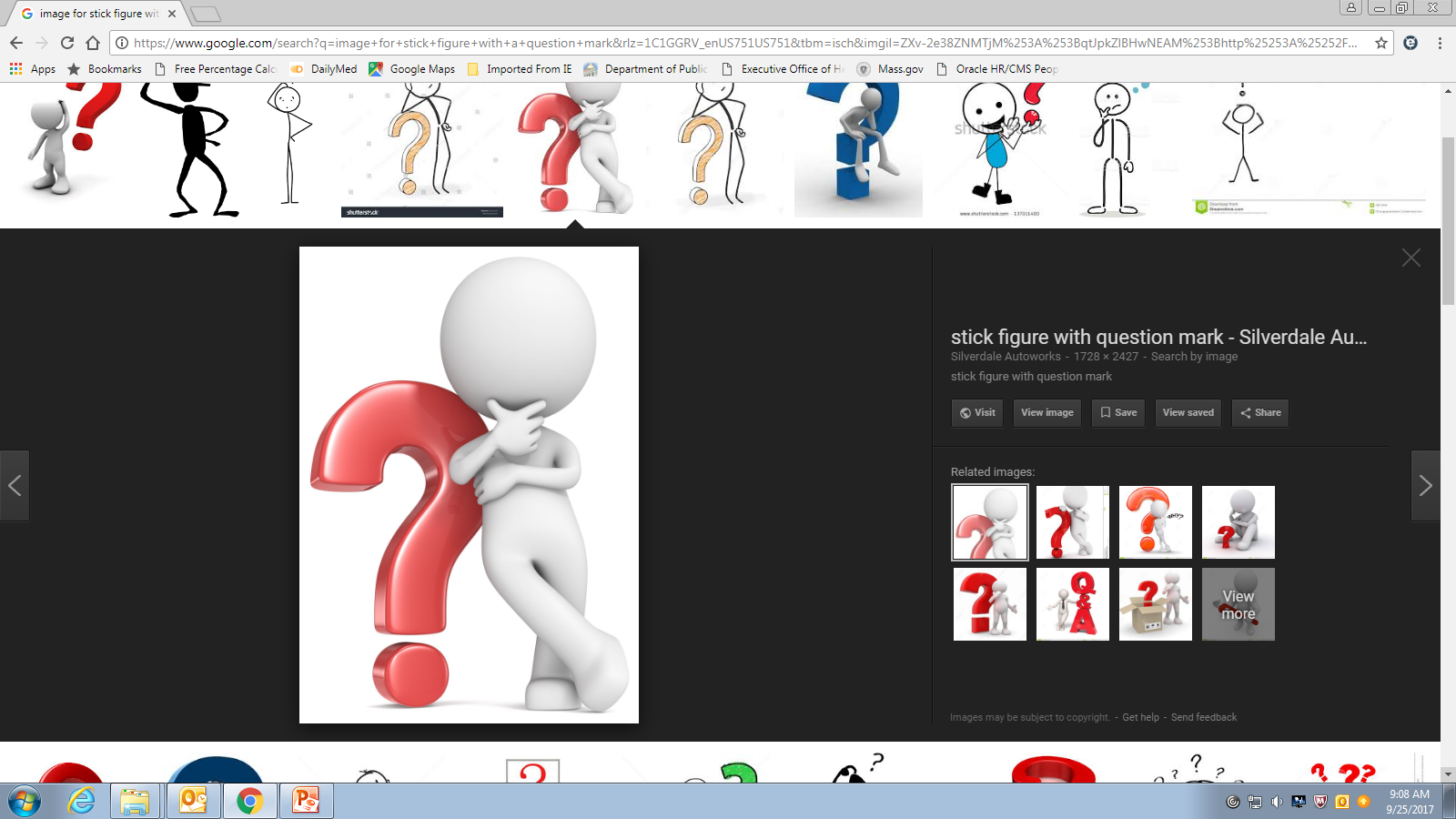 [Speaker Notes: If you have additional questions or need further clarification on this topic, please refer to the organizational chart on your screen for names and contact information to direct your questions.]